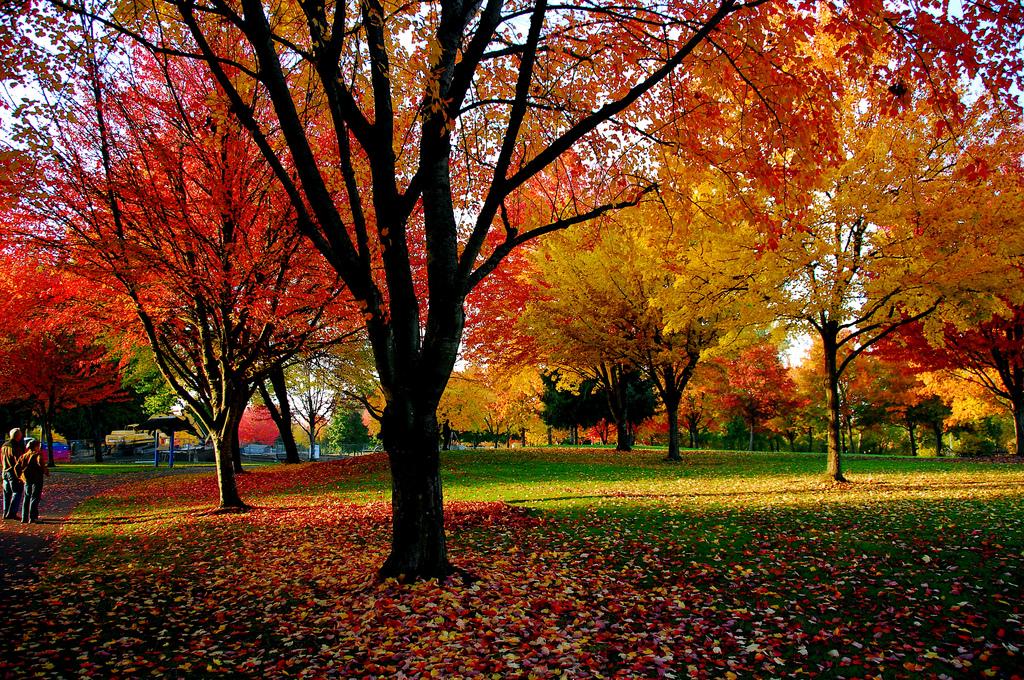 El otoño
Celebrating the Fall in Spanish
¿Cuales son los meses del otoño?
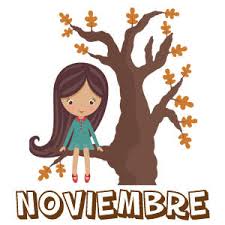 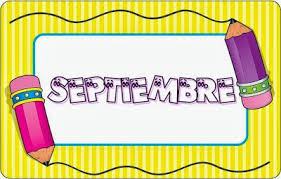 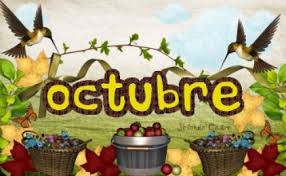 septiembre					octubre					noviembre
¿Como esta el tiempo en el otoño?
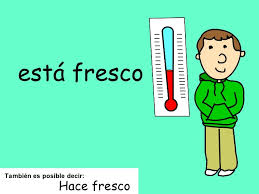 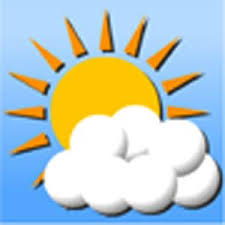 está fresco
está algo soleado y algo nublado
¿Cuales son los deportes del otoño?
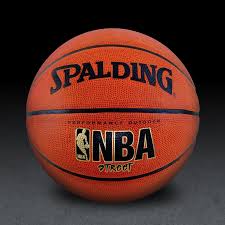 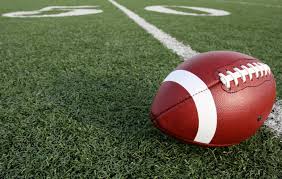 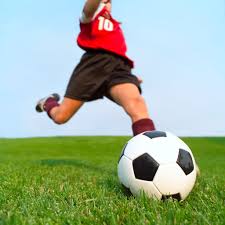 el fútbol
el fútbol americano
el baloncesto
¿Cuales son los deportes del otoño?
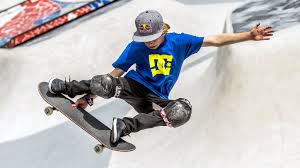 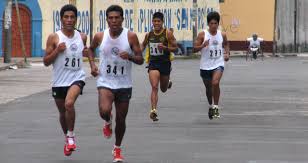 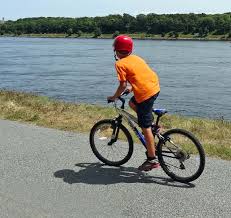 el fútbol
el monopatinaje
el ciclismo
la carrera
¿Cual es la ropa del otoño?
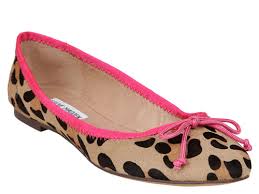 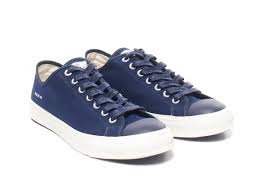 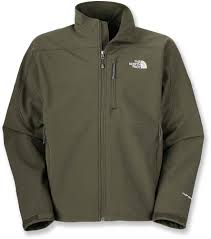 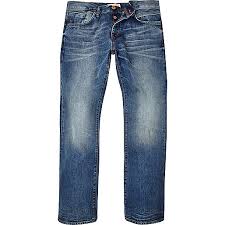 los zapatos
los tenis
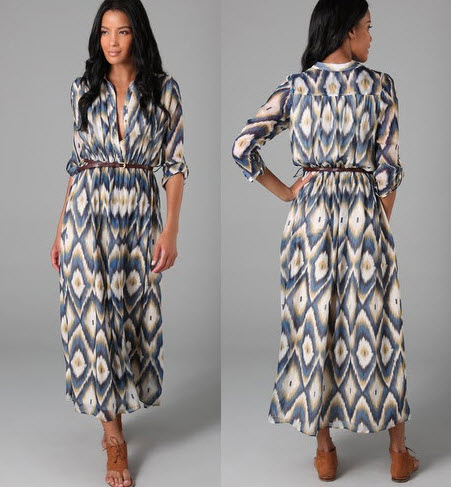 la chaqueta
los vaqueros
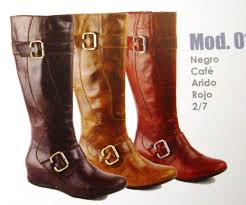 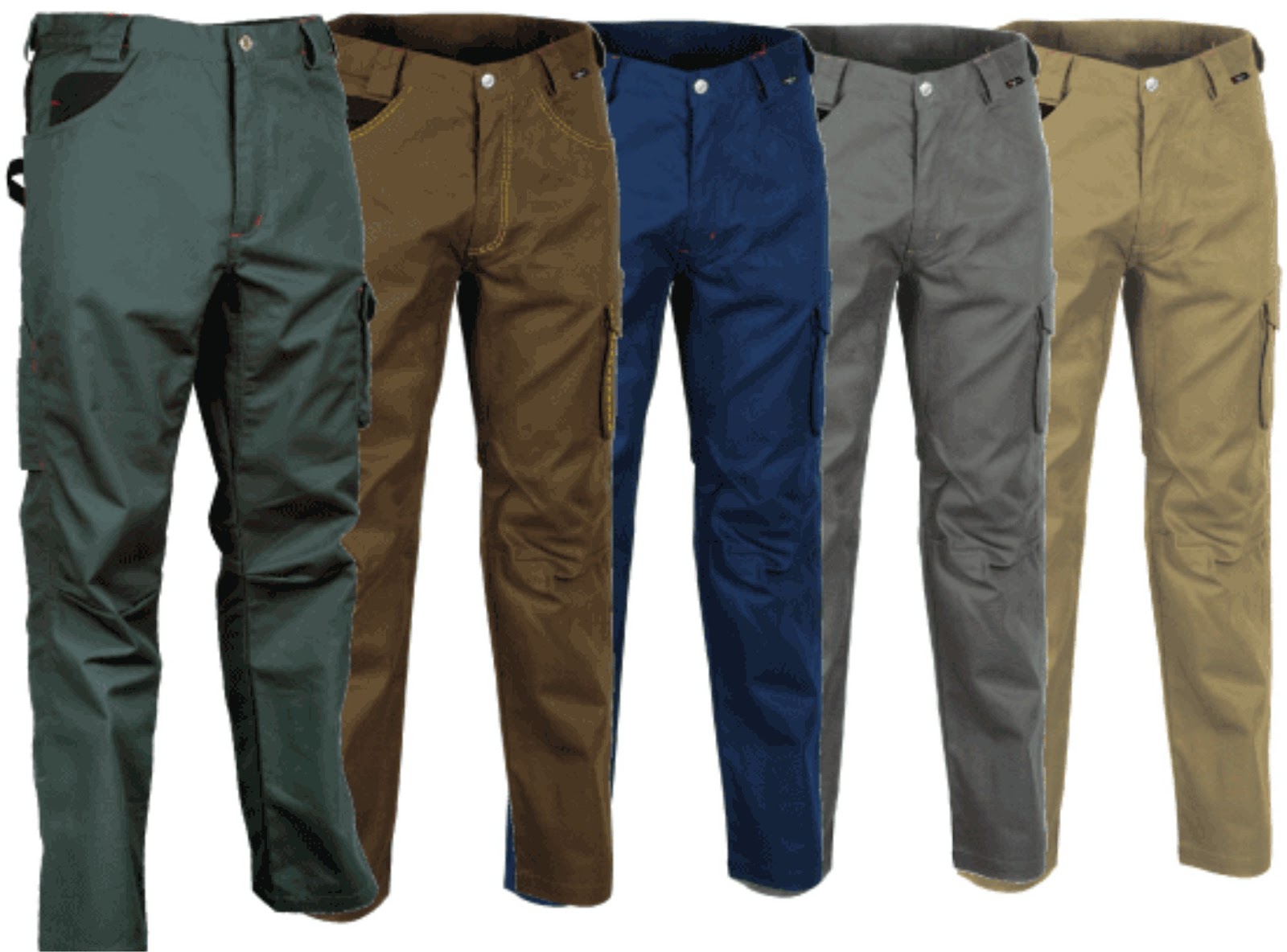 los pantalones
el vestido
las botas
¿Cual es la ropa del otoño?
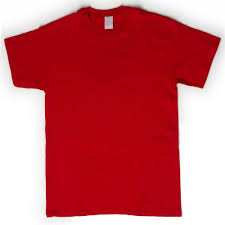 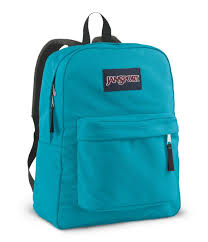 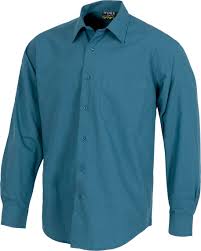 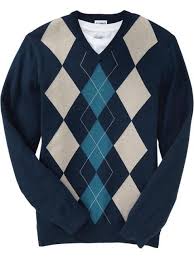 la camisa
la mochila
la camiseta
el suéter
otras palabras...
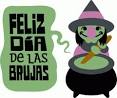 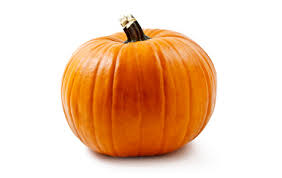 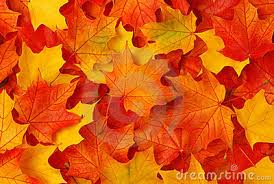 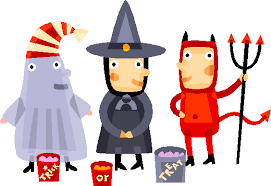 la calabaza
las hojas
Dia de las Brujas